ТИФЛОПРИБОРЫ  И ТИФЛОСРЕДСТВА,  ИСПОЛЬЗУЕМЫЕ В ОБРАЗОВАТЕЛЬНОМ ПРОЦЕССЕ ПРИ РЕАЛИЗАЦИИ АДАПТИРОВАННЫХ ПРОГРАММ ДЛЯ СЛАБОВИДЯЩИХ ОБУЧАЮЩИХСЯ, ВОСПИТАННИКОВ
Обучение незрячих базируется на использовании
осязательного и зрительно-осязательного восприятия. Основой обучения является система Брайля. Тифлопедагог организует подготовку незрячих дошкольников к освоению азбуки по системе Брайля
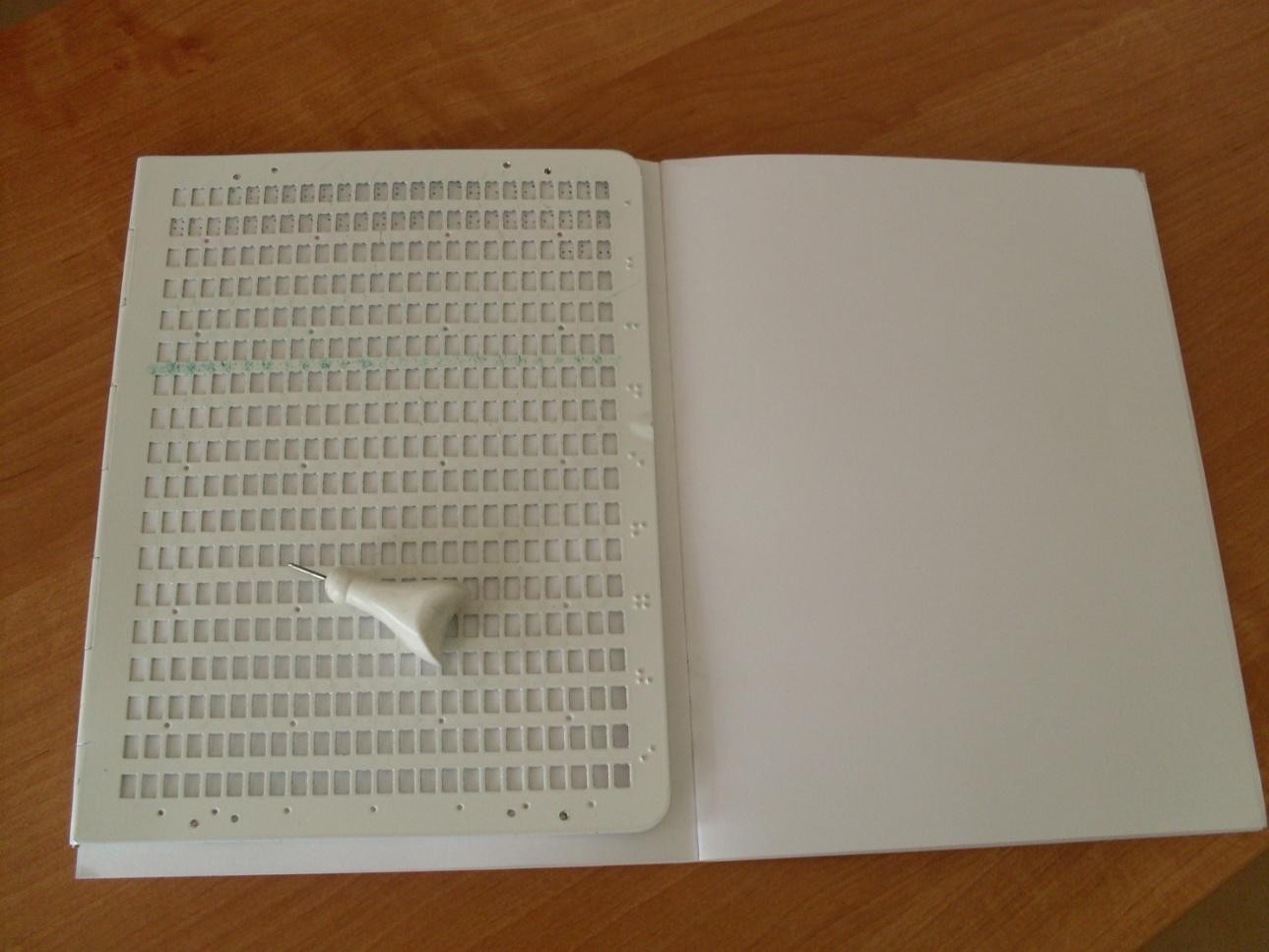 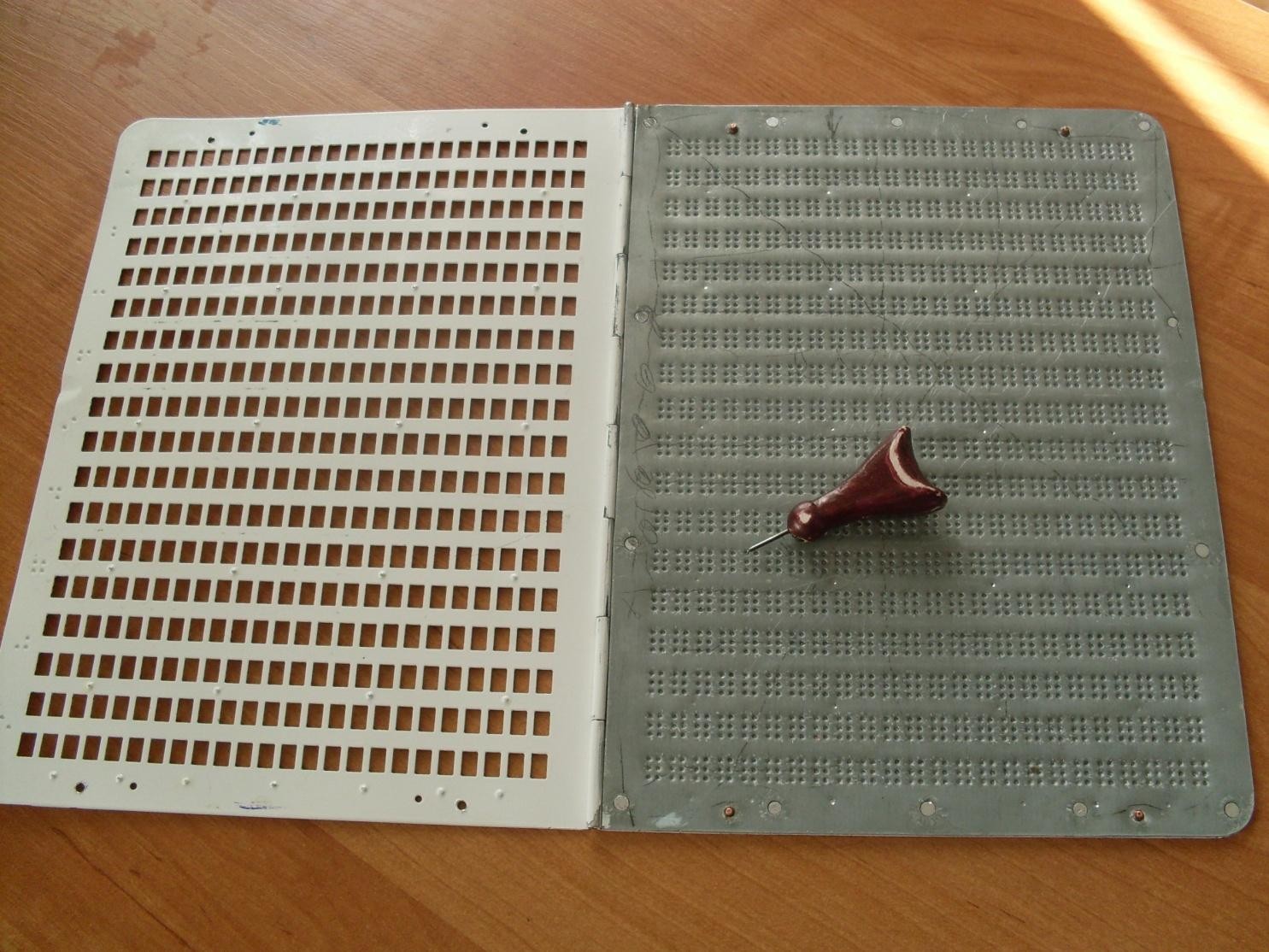 Прибор для письма по Брайлю
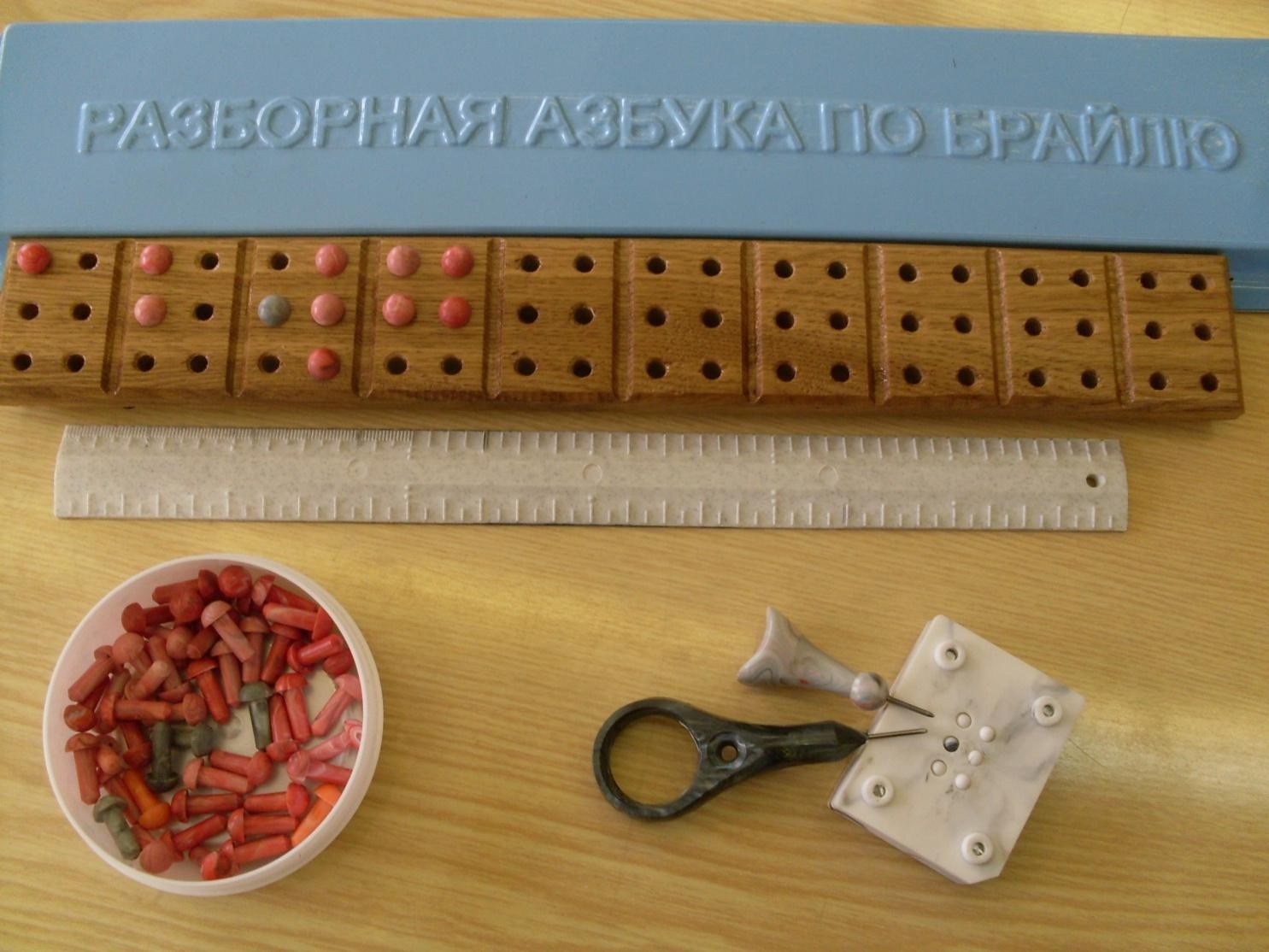 Принадлежности для изучения  рельефно-точечного шрифта
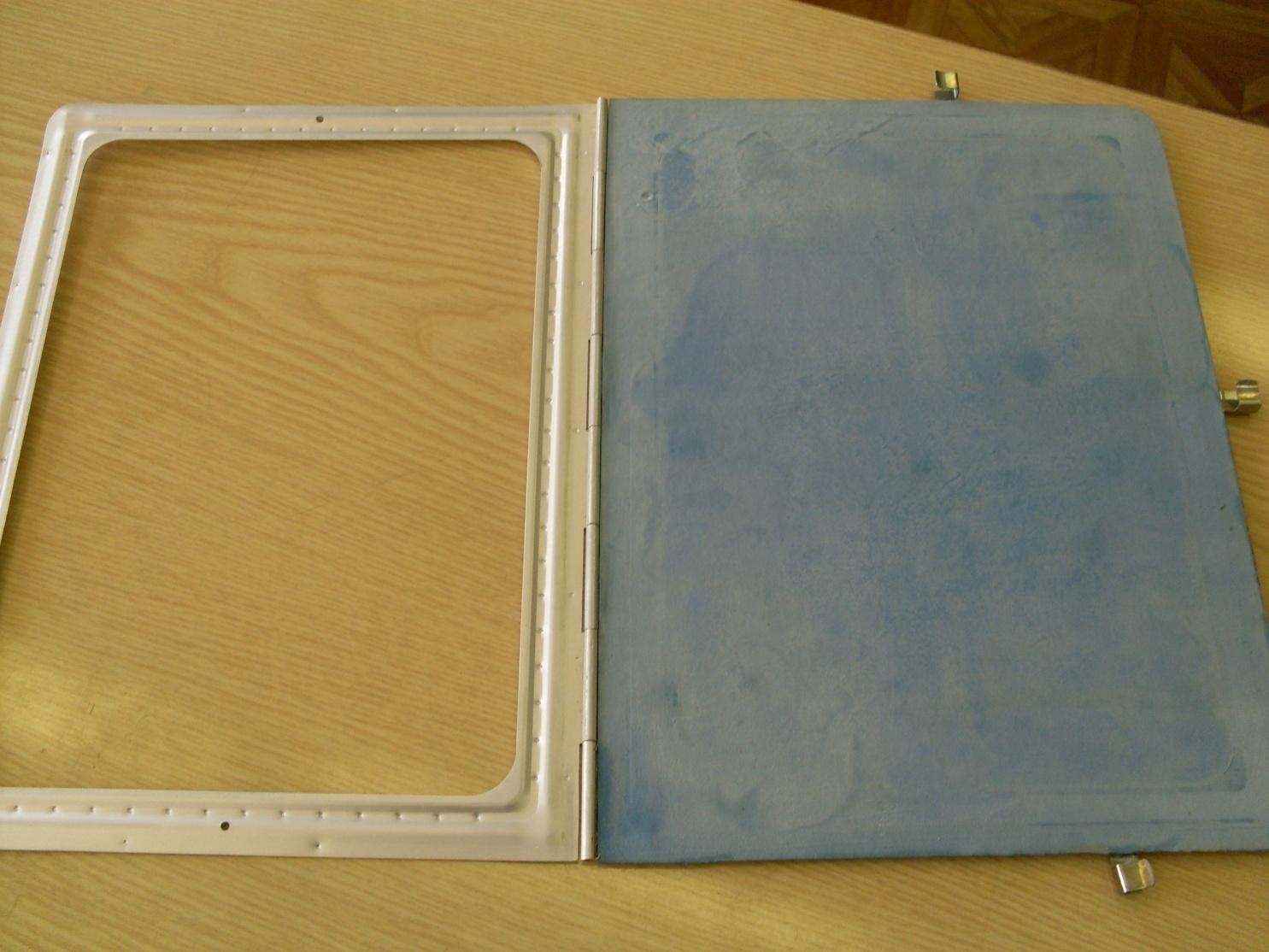 Прибор «Школьник» для рисования  и построения графиков
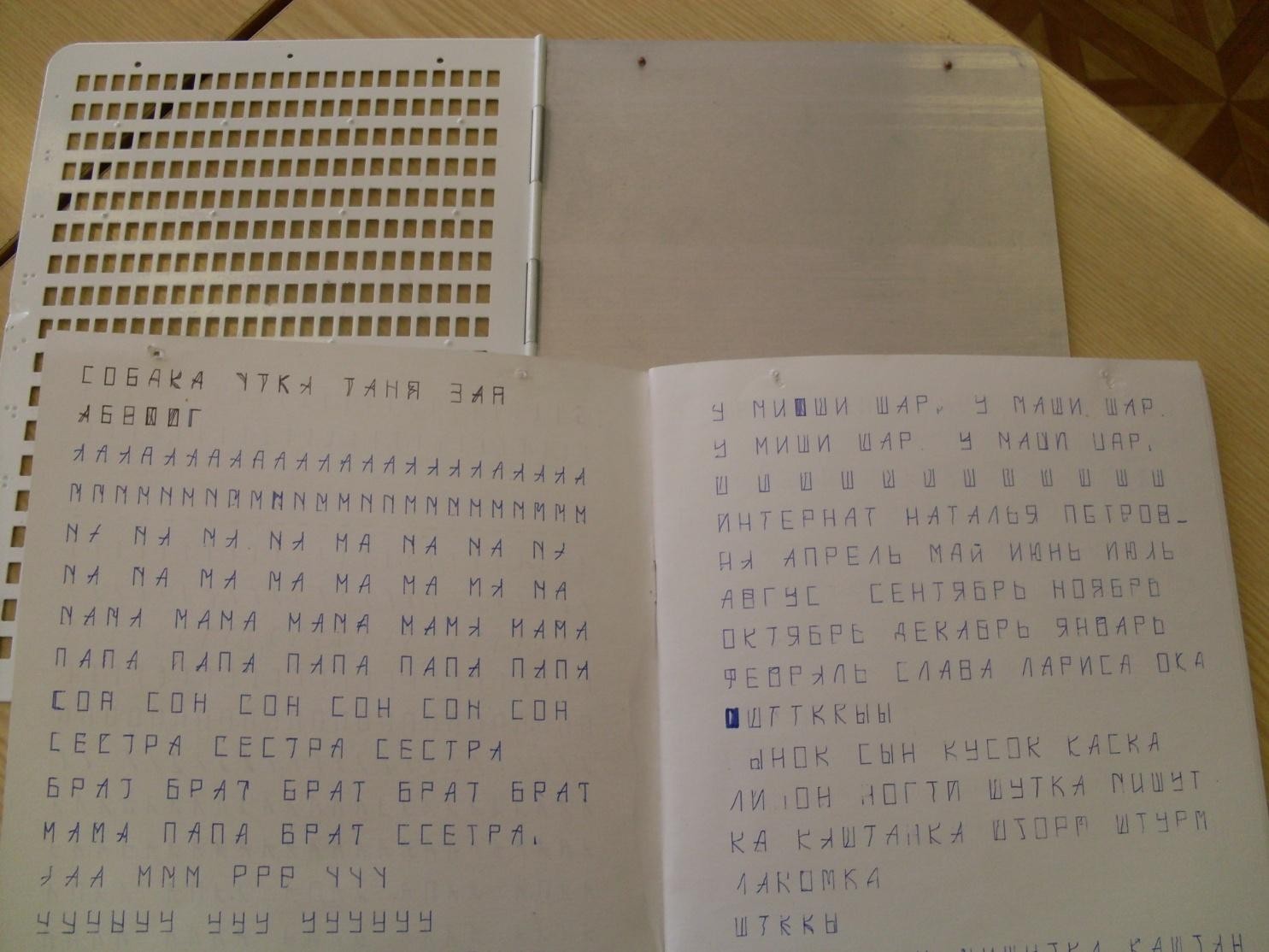 Прибор для письма по Гебольту
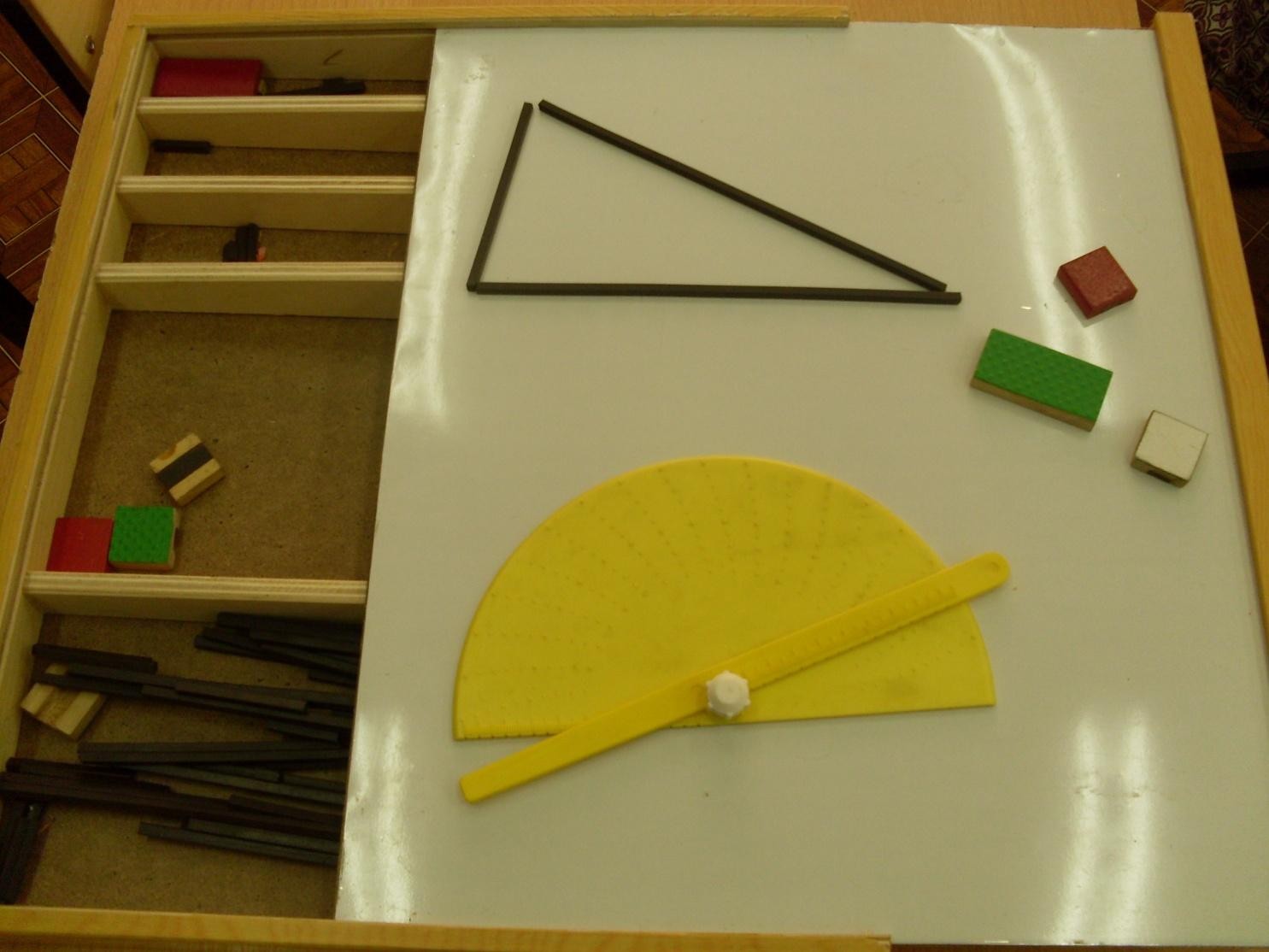 Прибор «Ориентир» малый
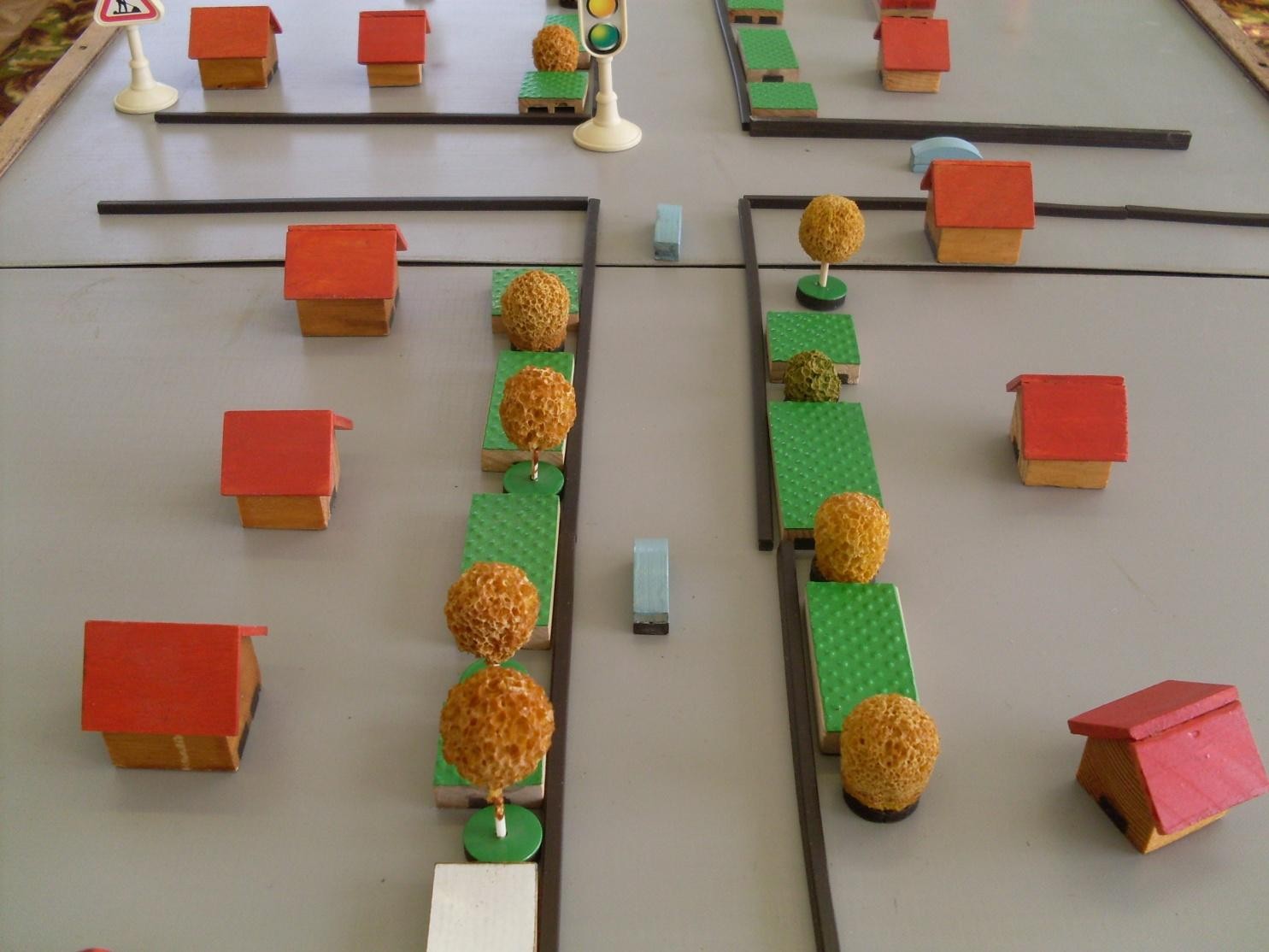 Прибор «Ориентир» большой
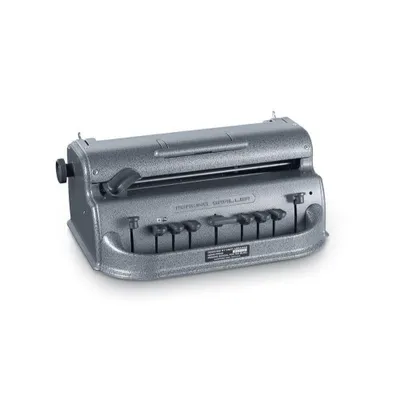 Механическая пишущая машинка Перкинс Стандарт для печати текстов по Брайлю
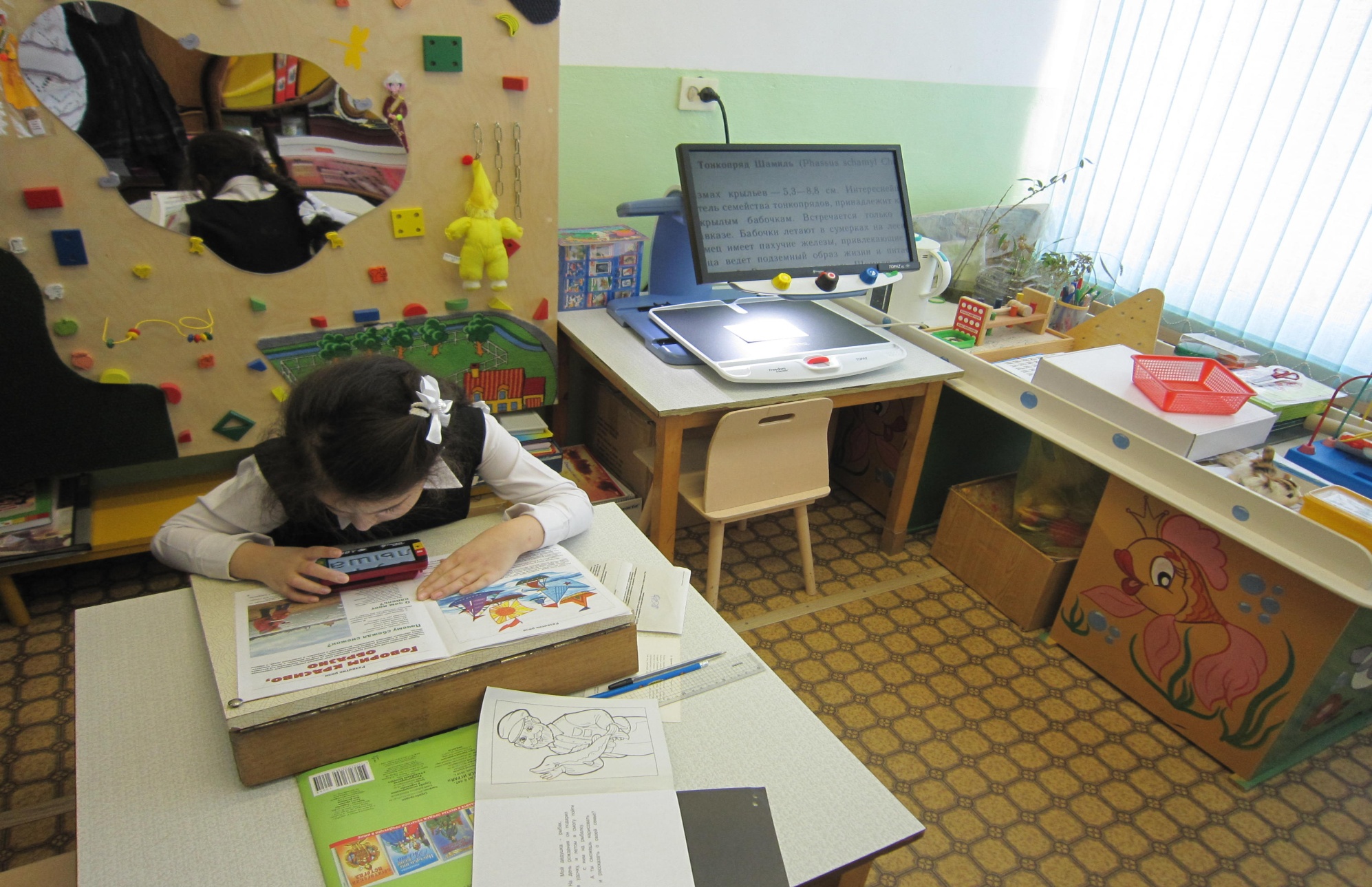 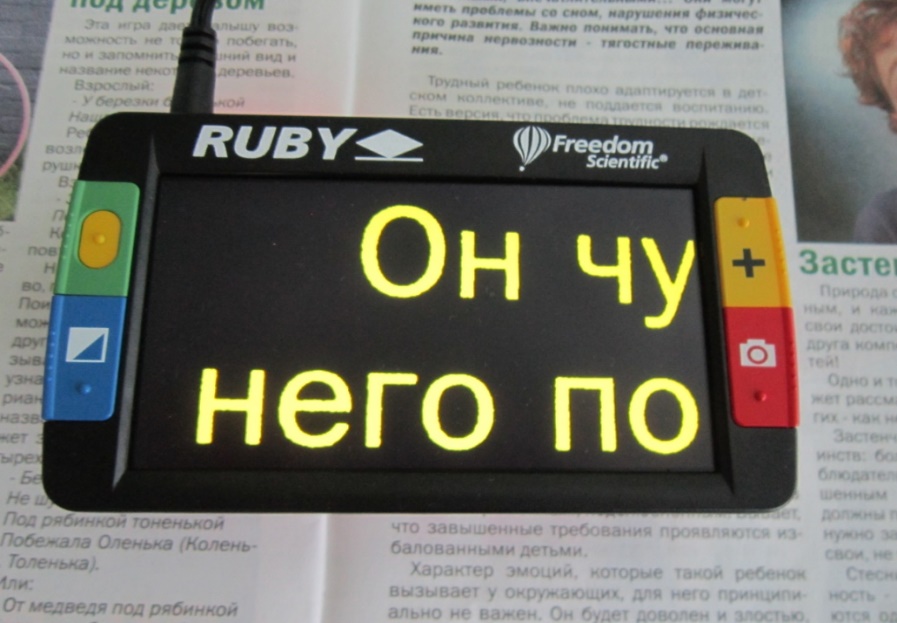 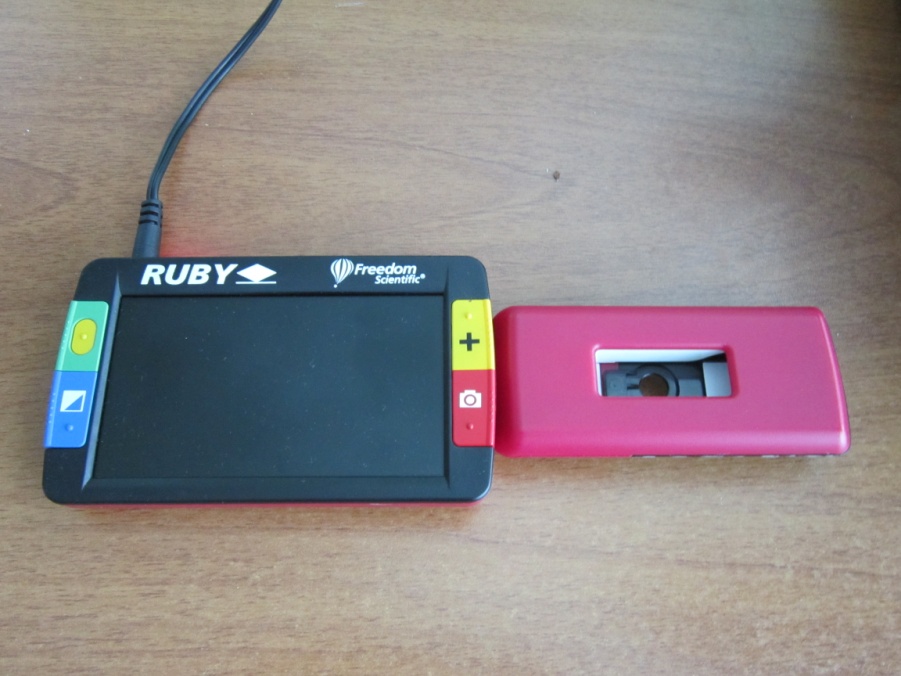 Электронная лупа нового поколения
Электронный видеоувеличитель Топаз
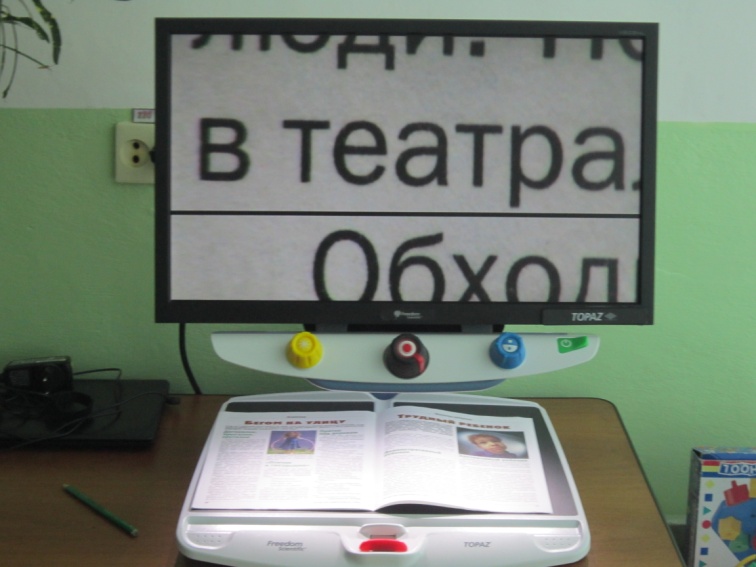 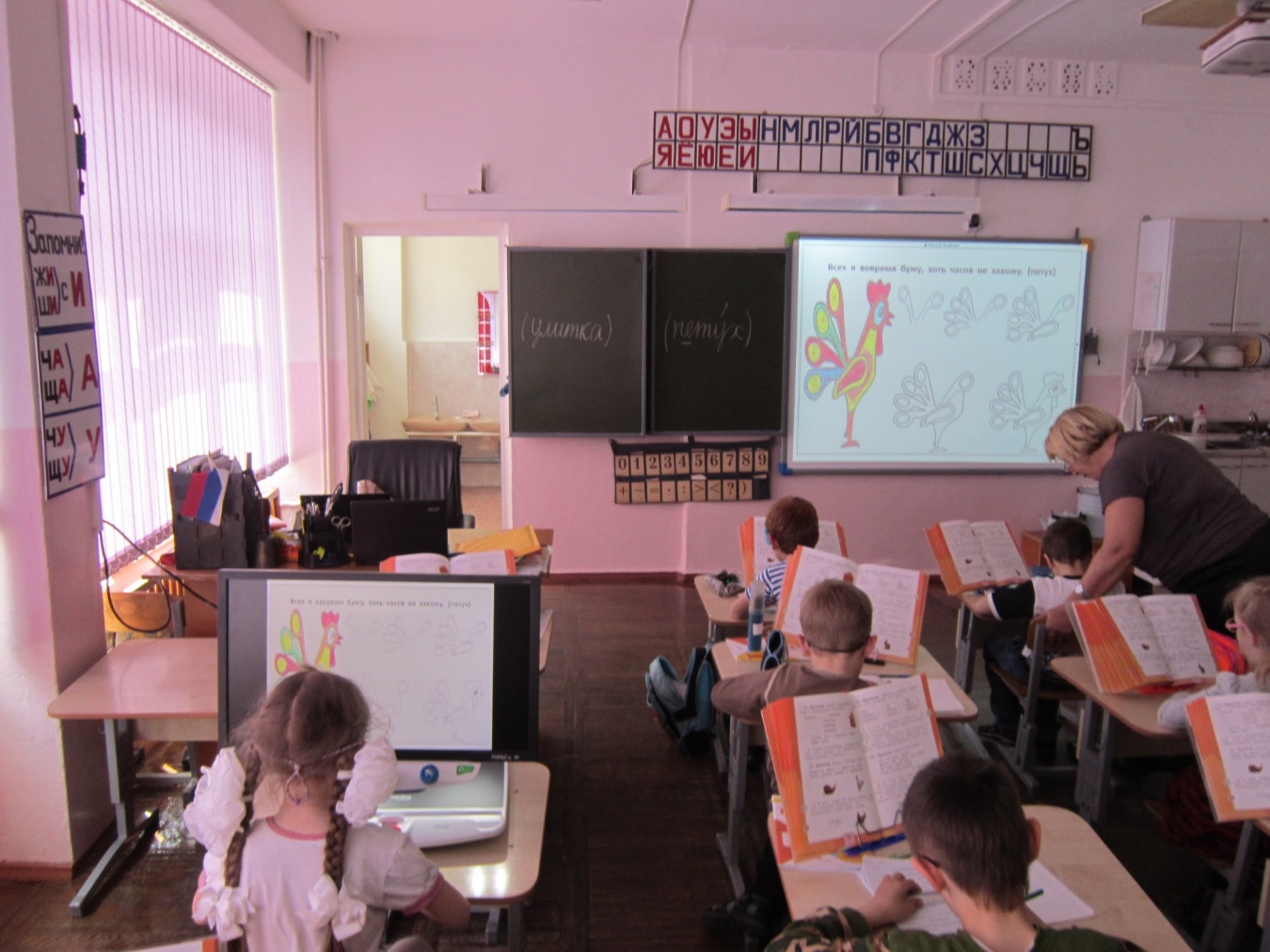 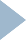 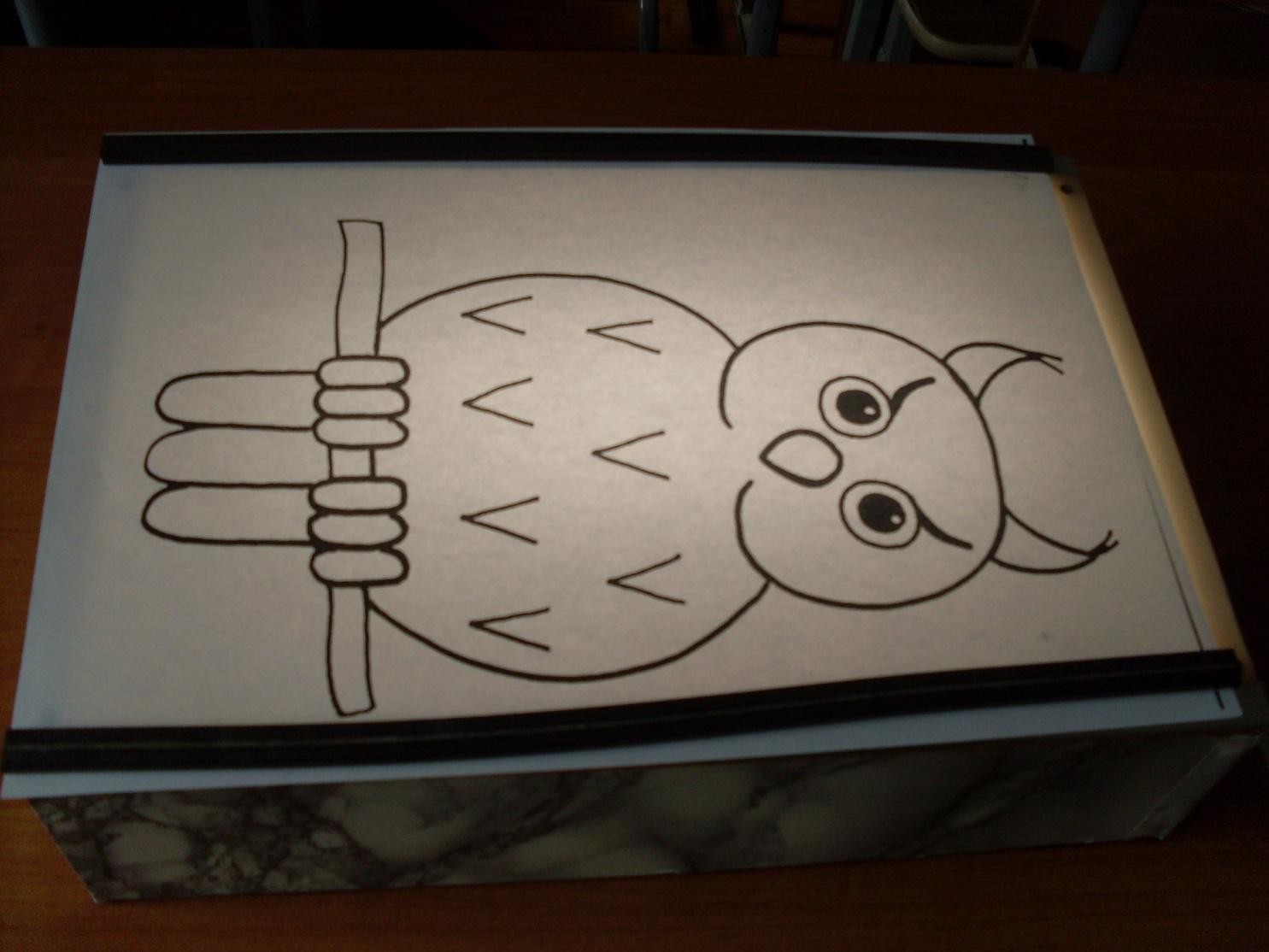 Прибор «Светлячок»
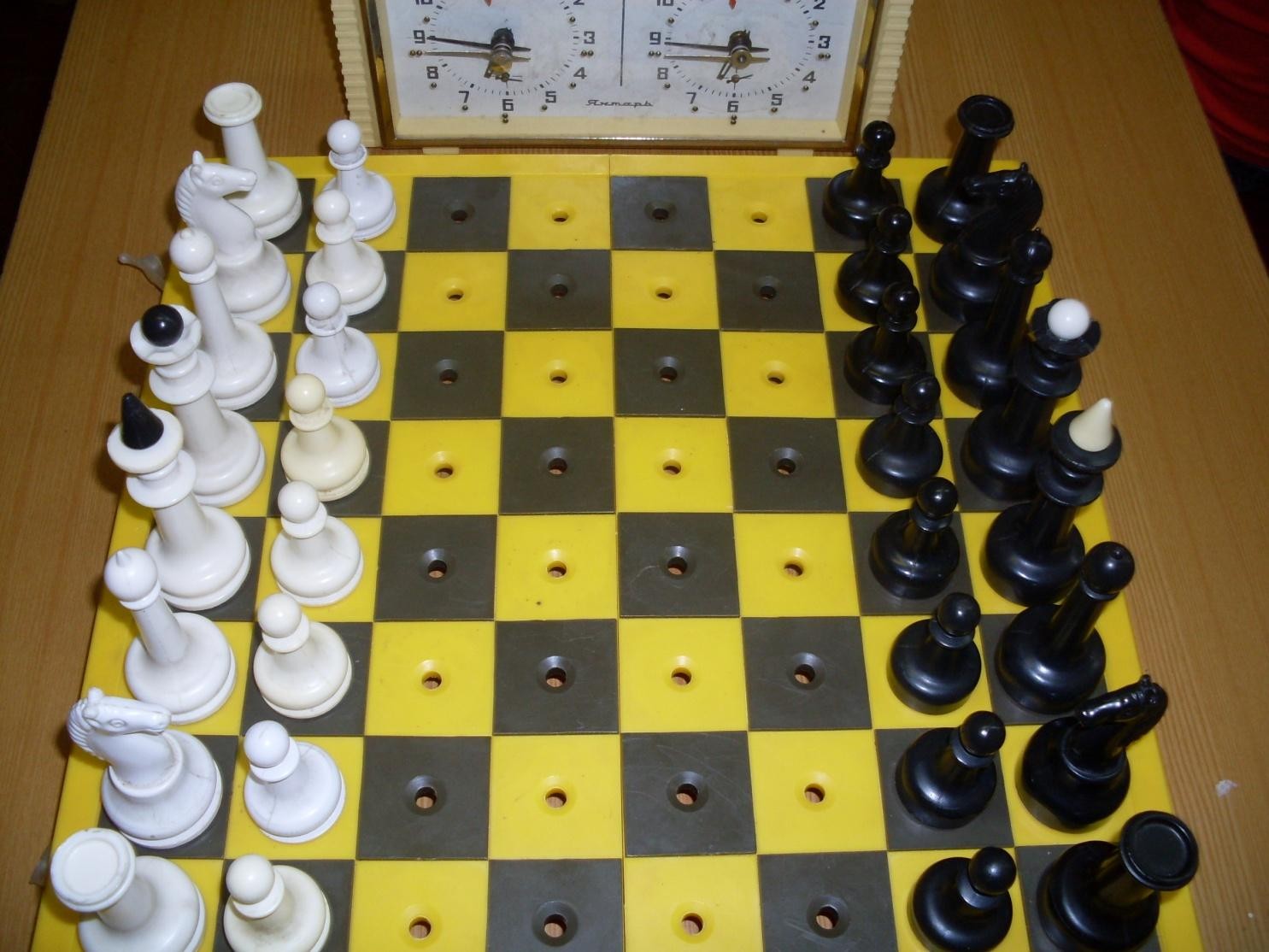 Шахматы для незрячих
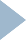 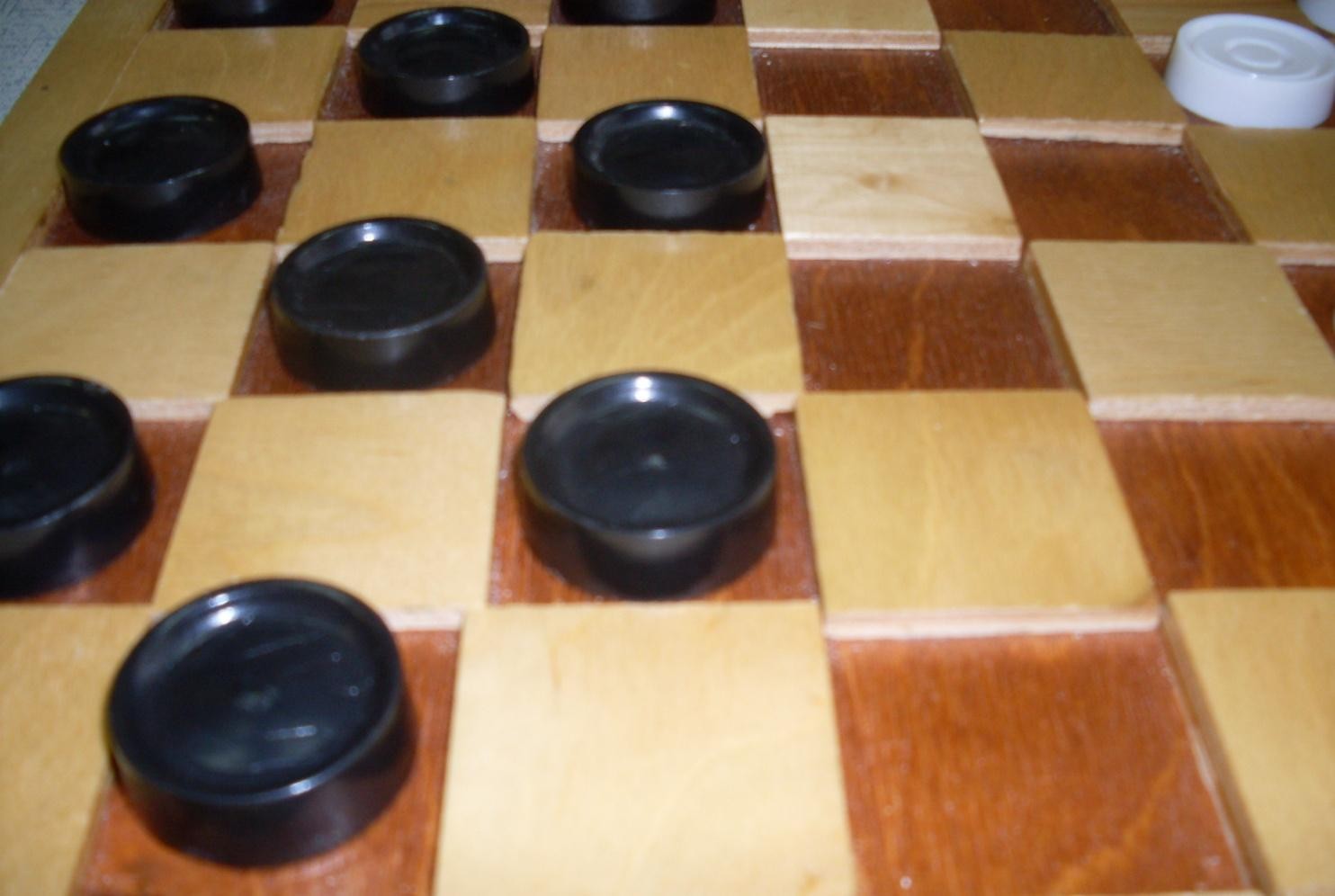 Шашки для незрячих
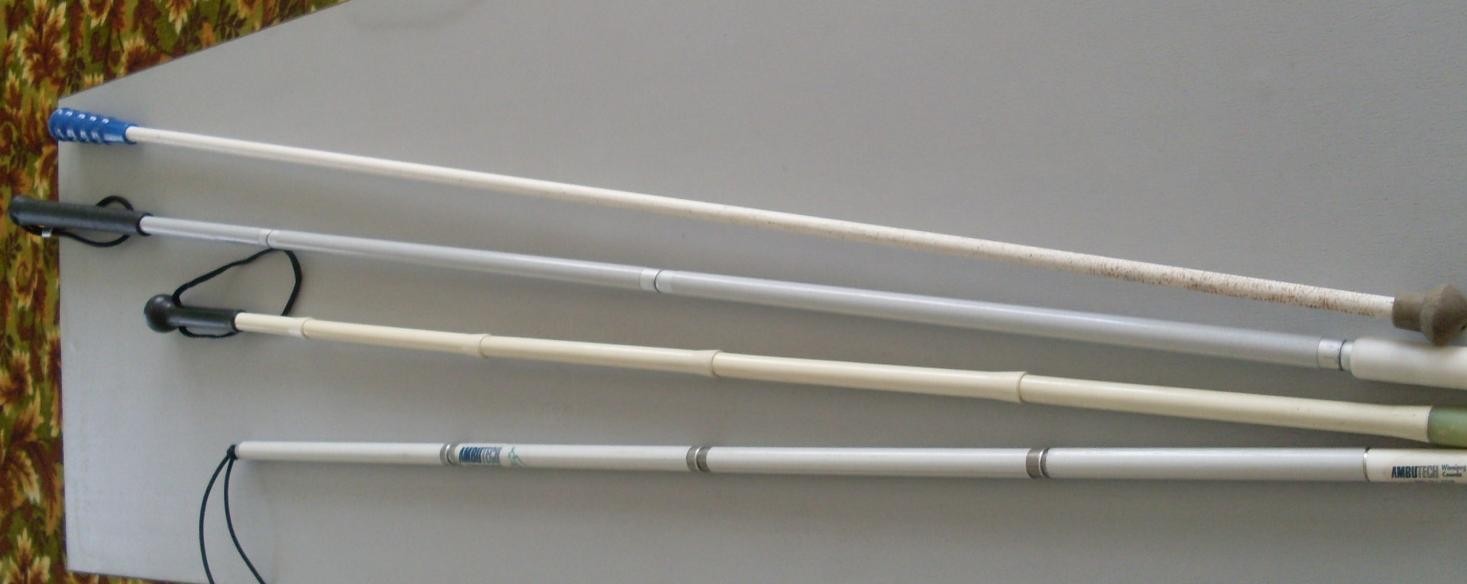 Трости
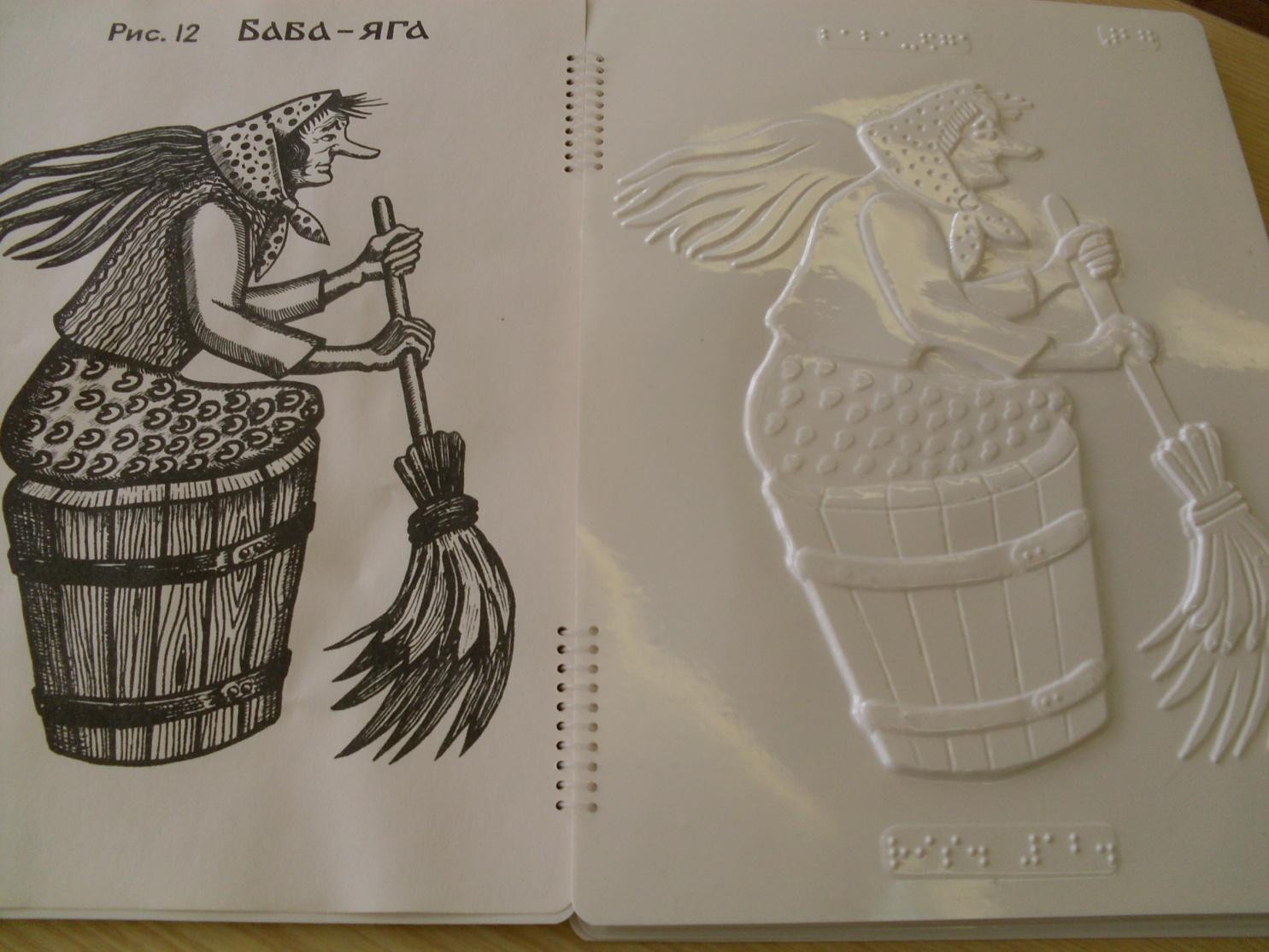 Рельефно-графическое пособие «Русские сказки»
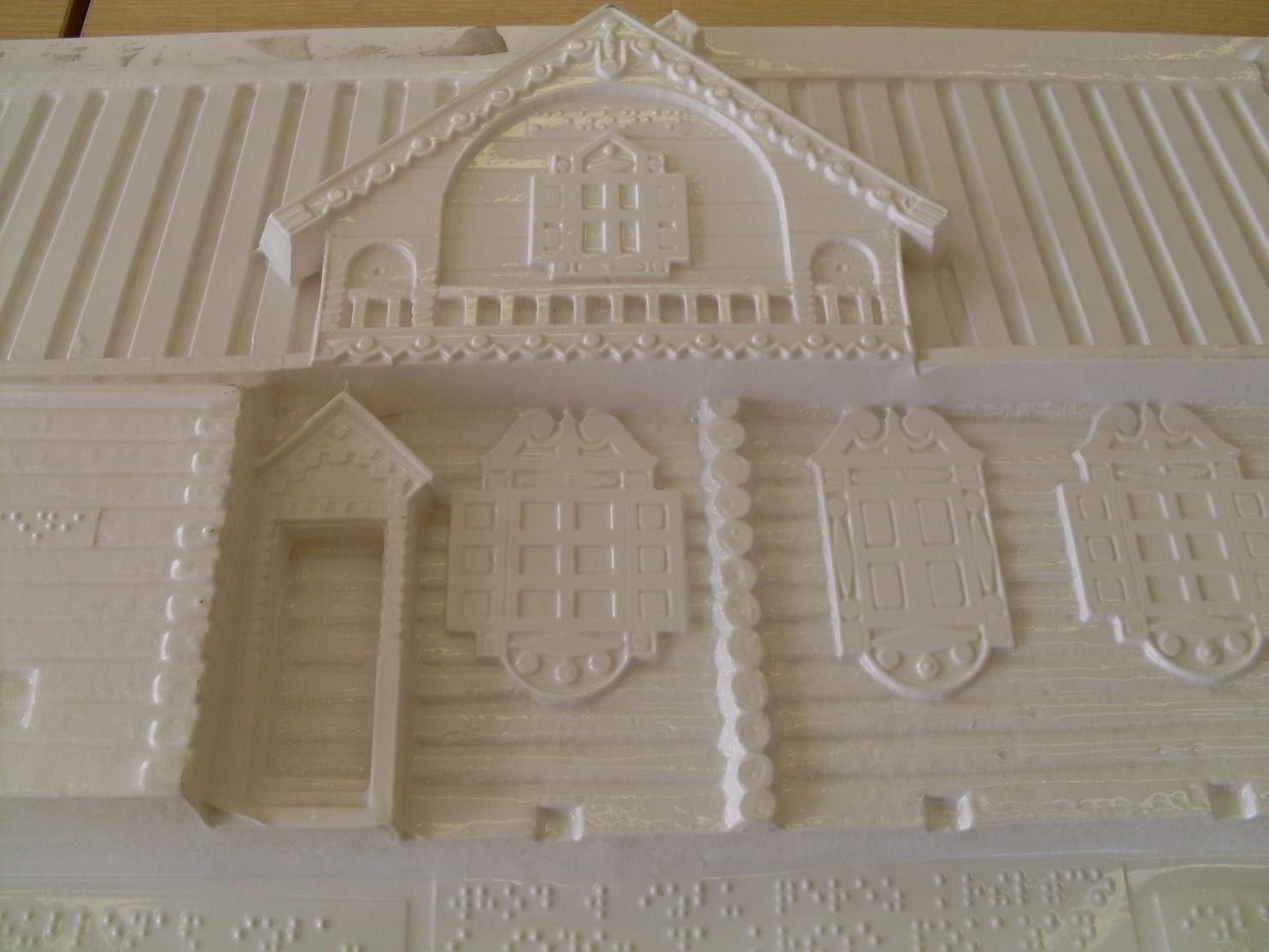 Горельеф «Виды архитектурных сооружений»
Кабинет тифлопедагога
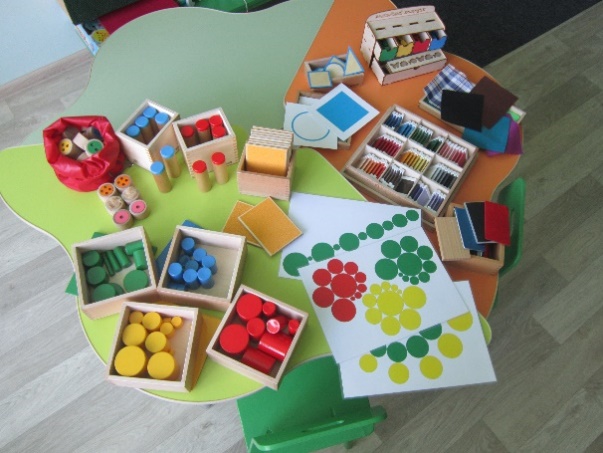 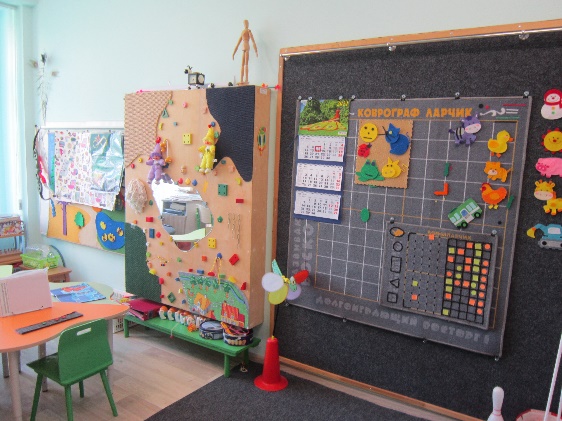 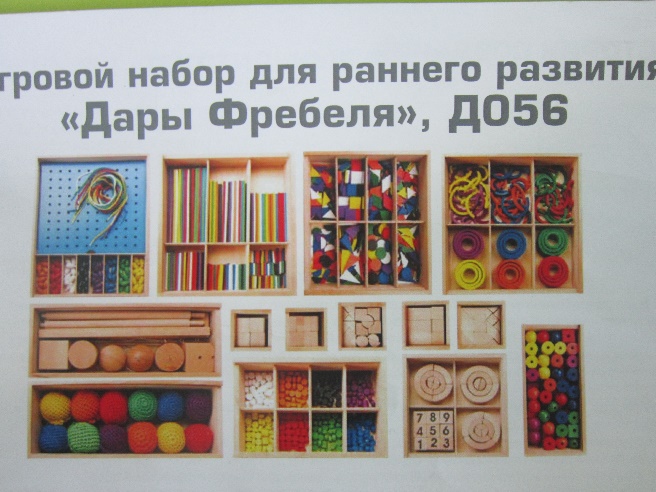 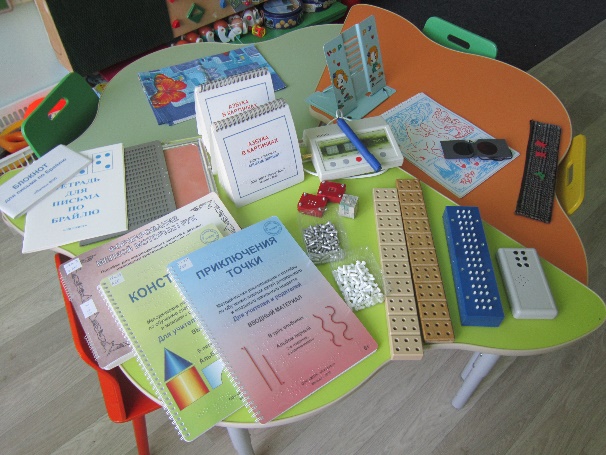 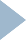